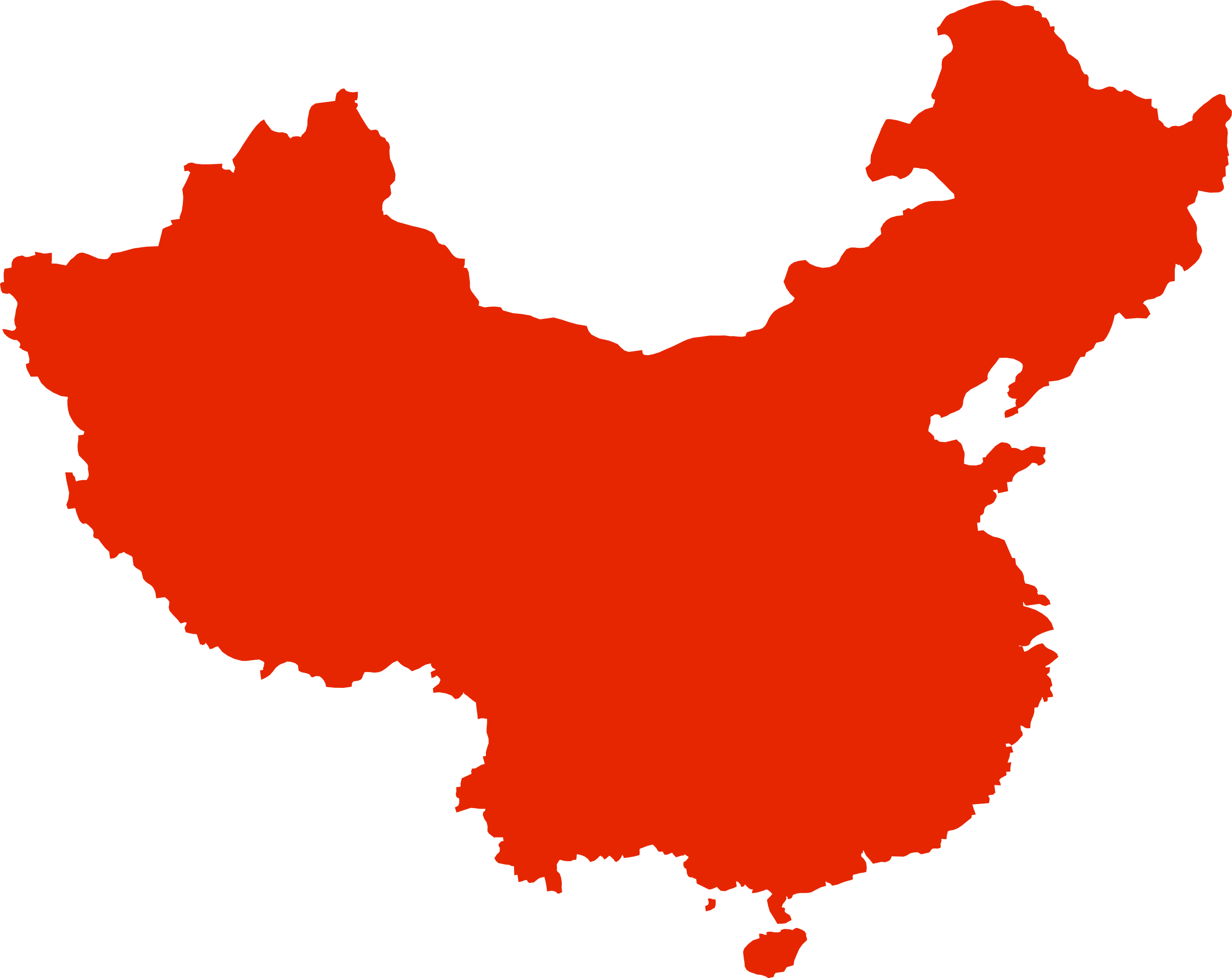 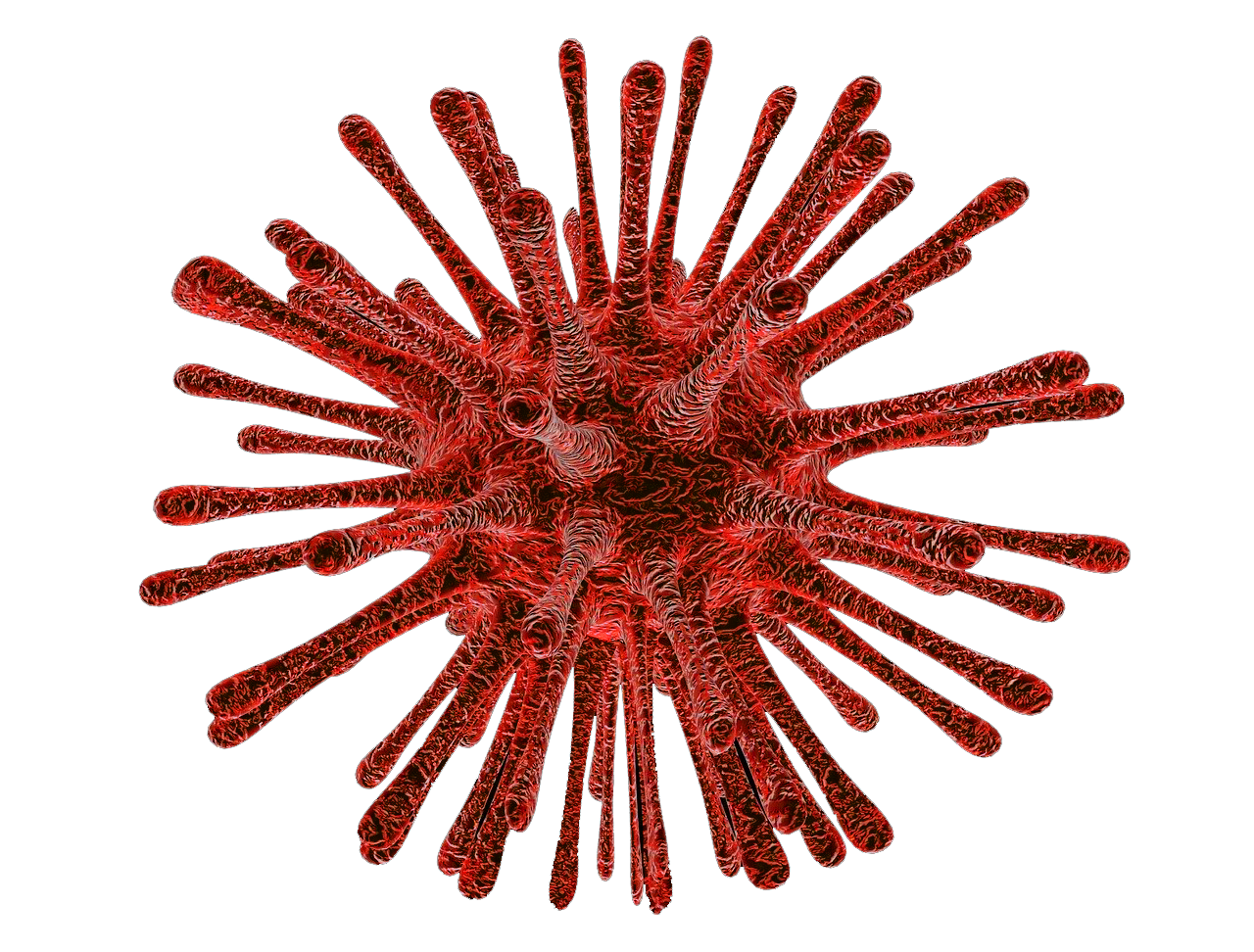 Free 
PPT Templates
Insert the Subtitle of Your Presentation
http://www.free-powerpoint-templates-design.com
Section Break
Insert the Subtitle of Your Presentation
01
02
03
04
Contents
Contents
Contents
Contents
Get a modern PowerPoint  Presentation that is beautifully designed. I hope and I believe that this Template will your Time.
Agenda
Style
Get a modern PowerPoint  Presentation that is beautifully designed. I hope and I believe that this Template will your Time.
Get a modern PowerPoint  Presentation that is beautifully designed. I hope and I believe that this Template will your Time.
Get a modern PowerPoint  Presentation that is beautifully designed. I hope and I believe that this Template will your Time.
Timeline Style
Contents
Contents
Contents
Get a modern PowerPoint  Presentation that is beautifully designed.
Get a modern PowerPoint  Presentation that is beautifully designed.
Get a modern PowerPoint  Presentation that is beautifully designed.
Vision
2019.12
2020.01.00
2020.02.00
Start
2020.03
Contents
2019.12.00
2020.01.00
2020.02.00
Contents
Get a modern PowerPoint  Presentation that is beautifully designed.
Contents
Contents
Contents
Get a modern PowerPoint  Presentation that is beautifully designed.
Get a modern PowerPoint  Presentation that is beautifully designed.
Get a modern PowerPoint  Presentation that is beautifully designed.
Our Team Style
MEMBER
NAME
Get a modern PowerPoint  Presentation that is beautifully designed. I hope and I believe that this Template will your Time, Money and Reputation. You can simply impress your audience and add a unique zing and appeal to your Presentations.

You can simply impress your audience and add a unique zing and appeal to your Presentations.
Personal skills
You can simply impress your audience and add a unique zing and appeal to your Presentations.
Presentation
You can simply impress your audience and add a unique zing and appeal to your Presentations.
Presentation
Presentation
www.hompageurl.com
Presentation
2008 ~ 2012  Text here
Example Text : Get a modern PowerPoint  Presentation that is beautifully designed.

2013 ~ 2020 Text here
Example Text : . Easy to change colors, photos and Text.
You can simply impress your audience and add a unique zing and appeal to your Presentations.
You can simply impress your audience and add a unique zing and appeal to your Presentations.
2019-nCoV
CORONAVIRUS
Add Contents Title
Simple Presentation
Symptom
Get a modern PowerPoint  Presentation that is beautifully designed. I hope and I believe that this Template will your Time. Easy to change colors, photos and Text.
Get a modern PowerPoint  Presentation that is beautifully designed. I hope and I believe that this Template will your Time. Easy to change colors, photos and Text.
Get a modern PowerPoint  Presentation that is beautifully designed. I hope and I believe that this Template will your Time. Easy to change colors, photos and Text.
Get a modern PowerPoint  Presentation that is beautifully designed. I hope and I believe that this Template will your Time. Easy to change colors, photos and Text.
Infographic Style
Add Title Here
Add Title Here
Add Title Here
Add Title Here
Add Title Here
Add Title Here
2019-nCoV
LOREM IPSUM DOLOR SIT AMET,
CU USU AGAM INTEGRE IMPEDIT.
CORONAVIRUS
Infographic Style
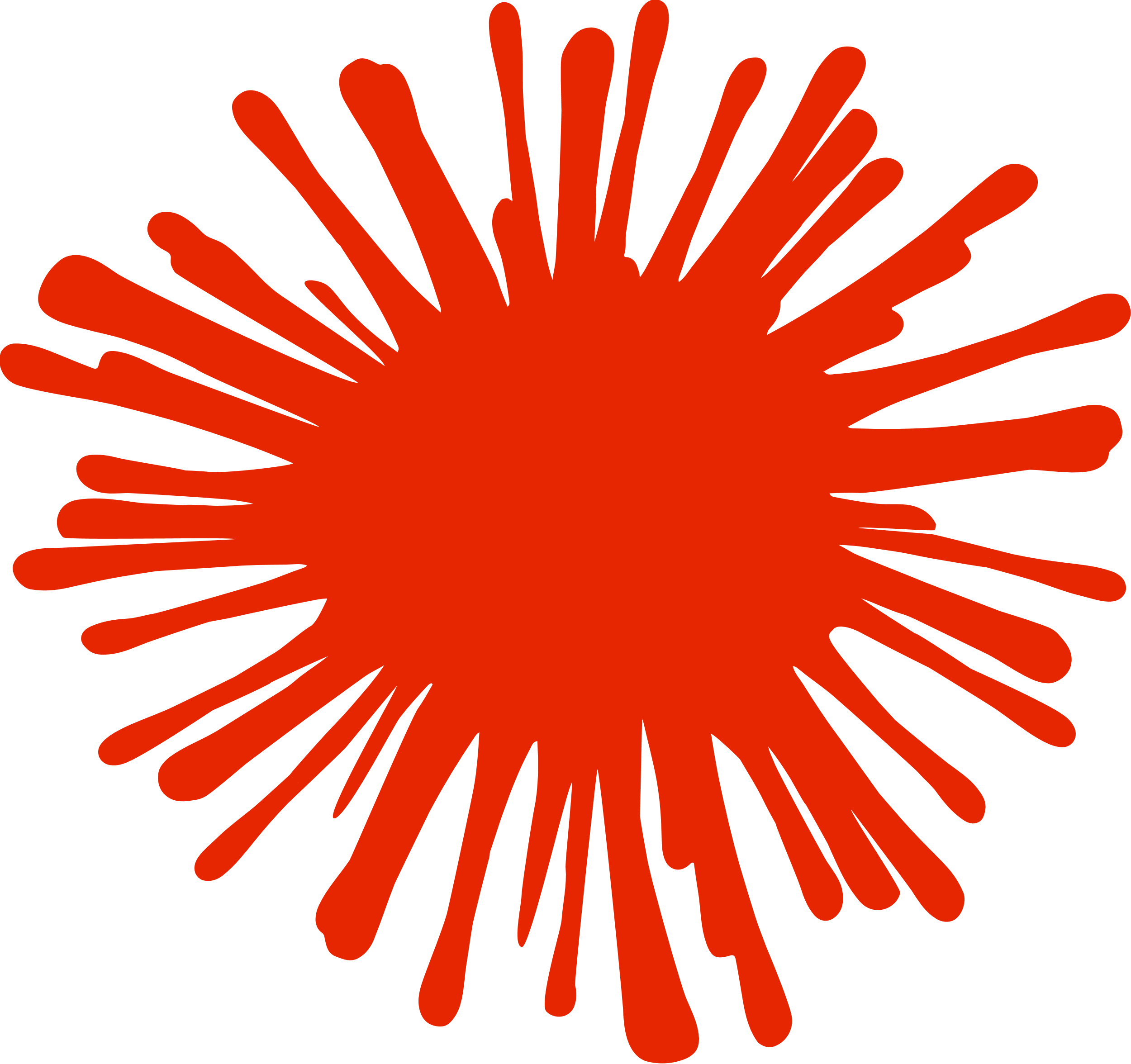 NO.1 Presentation
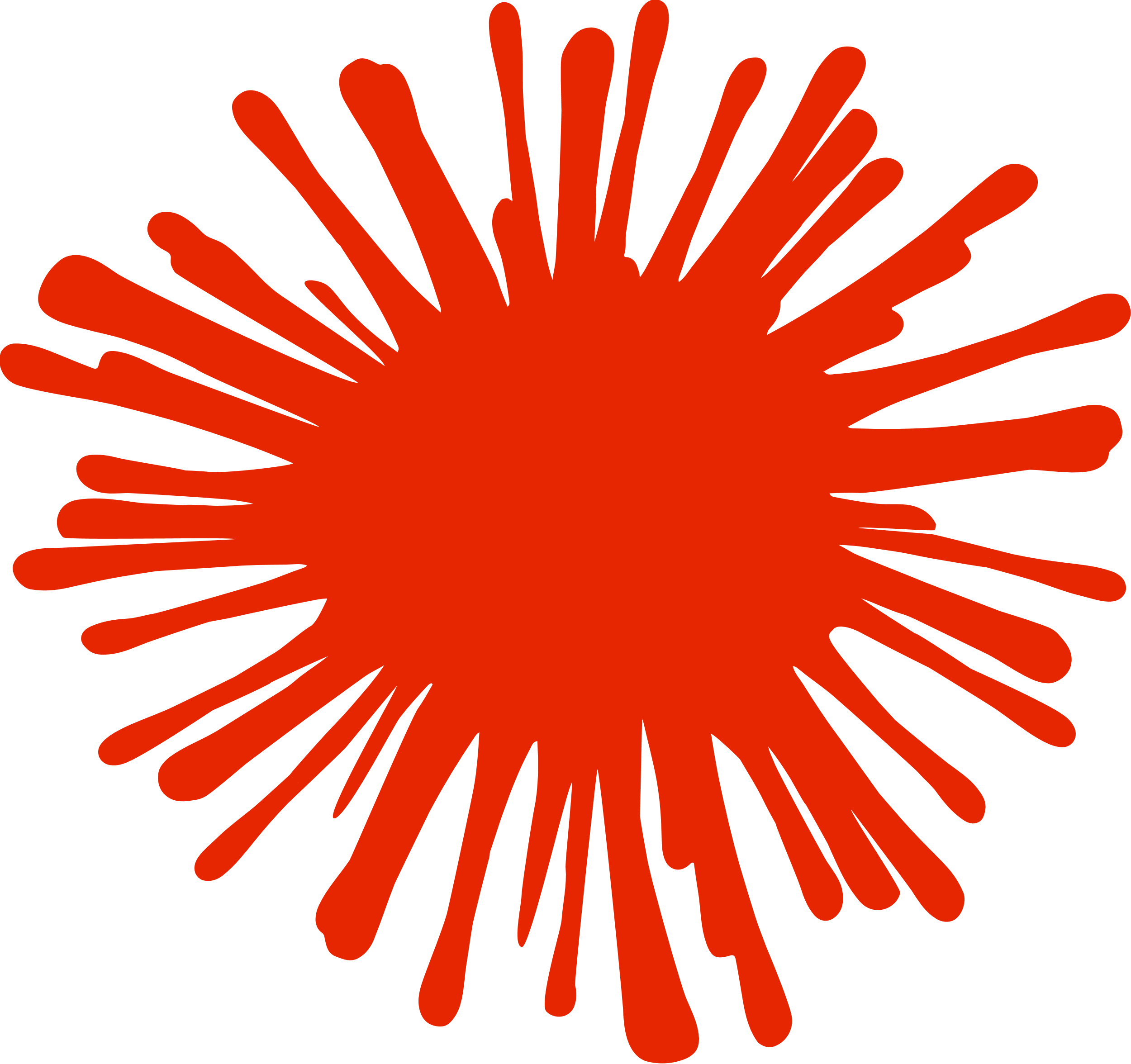 Get a modern PowerPoint  Presentation that is beautifully designed.  Easy to change colors, photos and Text. You can simply impress your audience and add a unique zing and appeal to your Presentations. I hope and I believe that this Template will your Time, Money and Reputation.
Your Text  Here
Content  Here
Content  Here
Content  Here
You can simply impress your audience and add a unique zing and appeal to your Presentations. Easy to change colors, photos and Text.
You can simply impress your audience and add a unique zing and appeal to your Presentations. Easy to change colors, photos and Text.
You can simply impress your audience and add a unique zing and appeal to your Presentations. Easy to change colors, photos and Text.
Infographic Style
CORONAVIRUS
SYMPTOM
Your Text Here
Contents
Your Text Here
Content  Here
Content  Here
Content  Here
Content  Here
Easy to change colors, photos and Text.
Easy to change colors, photos and Text.
Easy to change colors, photos and Text.
Easy to change colors, photos and Text.
NO.1 Presentation
Get a modern PowerPoint  Presentation that is beautifully designed.  Easy to change colors, photos and Text. You can simply impress your audience and add a unique zing and appeal to your Presentations.
2019-nCoV
CORONAVIRUS
LOREM IPSUM DOLOR SIT AMET,
CU USU AGAM INTEGRE IMPEDIT.
Get a modern PowerPoint  Presentation that is beautifully designed. I hope and I believe that this Template will your Time, Money and Reputation. Easy to change colors, photos and Text.

Get a modern PowerPoint  Presentation that is beautifully designed.
Infographic Style
ALLPPT Layout
Clean Text Slide for your Presentation
You can simply impress your audience and add a unique zing and appeal to your Presentations. Get a modern PowerPoint  Presentation that is beautifully designed. I hope and I believe that this Template will your Time, Money and Reputation. Easy to change colors, photos and Text.
INFOGRAPHIC
Infographic Style
Simple PowerPoint
Simple PowerPoint
1
2
Content  Here
Content  Here
Content  Here
Content  Here
You can simply impress your audience and add a unique zing and appeal to your Presentations.
You can simply impress your audience and add a unique zing and appeal to your Presentations.
You can simply impress your audience and add a unique zing and appeal to your Presentations.
You can simply impress your audience and add a unique zing and appeal to your Presentations.
3
4
Simple PowerPoint
Simple PowerPoint
96%
Contents Title
We Create
Quality Professional 
PPT Presentation
Content  Here
Content  Here
Content  Here
Content  Here
You can simply impress your audience and add a unique zing and appeal to your Presentations. Easy to change colors, photos and Text.
You can simply impress your audience and add a unique zing and appeal to your Presentations. Easy to change colors, photos and Text.
You can simply impress your audience and add a unique zing and appeal to your Presentations. Easy to change colors, photos and Text.
You can simply impress your audience and add a unique zing and appeal to your Presentations. Easy to change colors, photos and Text.
Infographic Style
Content Here
Content Here
I hope and I believe that this Template will your Time, Money and Reputation. Get a modern PowerPoint  Presentation that is beautifully designed. You can simply impress your audience and add a unique zing and appeal to your Presentations.
I hope and I believe that this Template will your Time, Money and Reputation. Get a modern PowerPoint  Presentation that is beautifully designed. You can simply impress your audience and add a unique zing and appeal to your Presentations.
2019
Content Here
Content Here
CORONAVIRUS
Contents Here
Contents Here
Contents Here
Contents Here
Simple PowerPoint
Get a modern PowerPoint  Presentation that is beautifully designed.
Get a modern PowerPoint  Presentation that is beautifully designed.
Get a modern PowerPoint  Presentation that is beautifully designed.
Get a modern PowerPoint  Presentation that is beautifully designed.
Get a modern PowerPoint  Presentation that is beautifully designed. I hope and I believe that this Template will your Time, Money and Reputation. Easy to change colors, photos and Text. 

Get a modern PowerPoint  Presentation that is beautifully designed. 

You can simply impress your audience and add a unique zing and appeal to your Presentations. I hope and I believe that this Template will your Time, Money and Reputation. Easy to change colors, photos and Text.
Add Contents Title
Simple Presentation
2019-nCoV
CORONAVIRUS
We Create
Quality Professional 
PPT Presentation
You can simply impress your audience and add a unique zing and appeal to your Presentations.
You can simply impress your audience and add a unique zing and appeal to your Presentations.
You can simply impress your audience and add a unique zing and appeal to your Presentations.
You can simply impress your audience and add a unique zing and appeal to your Presentations.
Infographic Style
Your Text Here
Your Text Here
Your Text Here
Your Text Here
You can simply impress your audience and add a unique zing and appeal to your Presentations. 
I hope and I believe that this Template will your Time, Money and Reputation. Get a modern PowerPoint  Presentation that is beautifully designed.
You can simply impress your audience and add a unique zing and appeal to your Presentations. 
I hope and I believe that this Template will your Time, Money and Reputation. Get a modern PowerPoint  Presentation that is beautifully designed.
You can simply impress your audience and add a unique zing and appeal to your Presentations. 
I hope and I believe that this Template will your Time, Money and Reputation. Get a modern PowerPoint  Presentation that is beautifully designed.
You can simply impress your audience and add a unique zing and appeal to your Presentations. 
I hope and I believe that this Template will your Time, Money and Reputation. Get a modern PowerPoint  Presentation that is beautifully designed.
Infographic Style
VALUE
VALUE
VALUE
VALUE
You can simply impress your audience and add a unique zing and appeal to your Presentations.
You can simply impress your audience and add a unique zing and appeal to your Presentations.
Get a modern PowerPoint  Presentation that is beautifully designed.
Get a modern PowerPoint  Presentation that is beautifully designed.
CONTENTS
Get a modern PowerPoint  Presentation that is beautifully designed.
AWESOME
SLIDE
LOREM IPSUM
DOLOR SIT AMET,
LOREM IPSUM DOLOR SIT AMET,
CU USU AGAM INTEGRE IMPEDIT.
Get a modern PowerPoint  Presentation that is beautifully designed. Easy to change colors, photos and Text. You can simply impress your audience and add a unique zing and appeal to your Presentations. You can simply impress your audience and add a unique zing and appeal to your Presentations. Easy to change colors, photos and Text. I hope and I believe that this Template will your Time, Money and Reputation. I hope and I believe that this Template will your Time, Money and Reputation.
We Create Quality Professional 
PPT Presentation
Coronavirus
Add Contents Title
Add Contents Title
You can simply impress your audience and add a unique zing and appeal to your Presentations. Easy to change colors, photos and Text. Get a modern PowerPoint  Presentation that is beautifully designed. You can simply impress your audience and add a unique zing and appeal to your Presentations. Easy to change colors, photos and Text.
45%
You can simply impress your audience and add a unique zing and appeal to your Presentations. Easy to change colors, photos and Text. Get a modern PowerPoint  Presentation that is beautifully designed. You can simply impress your audience and add a unique zing and appeal to your Presentations. Get a modern PowerPoint  Presentation that is beautifully designed. Easy to change colors, photos and Text. Get a modern PowerPoint  Presentation that is beautifully designed. You can simply impress your audience and add a unique zing and appeal to your Presentations.
2019-nCoV
Infographic Style
Professional PowerPoint Designed
2019-nCoV
Get a modern PowerPoint  Presentation that is beautifully designed. Easy to change colors, photos and Text. You can simply impress your audience and add a unique zing and appeal to your Presentations. You can simply impress your audience and add a unique zing and appeal to your Presentations. Easy to change colors, photos and Text. I hope and I believe that this Template will your Time, Money and Reputation. I hope and I believe that this Template will your Time, Money and Reputation.
LOREM IPSUM
DOLOR SIT AMET,
LOREM IPSUM DOLOR SIT AMET,
CU USU AGAM INTEGRE IMPEDIT.
Infographic Style
Content  Here
Content  Here
Content  Here
Content  Here
You can simply impress your audience and add a unique zing and appeal to your Presentations. Easy to change colors, photos and Text.
You can simply impress your audience and add a unique zing and appeal to your Presentations. Easy to change colors, photos and Text.
You can simply impress your audience and add a unique zing and appeal to your Presentations. Easy to change colors, photos and Text.
You can simply impress your audience and add a unique zing and appeal to your Presentations. Easy to change colors, photos and Text.
Infographic Style
Get a modern PowerPoint  Presentation that is beautifully designed. Easy to change colors, photos and Text.
I hope and I believe that this Template will your Time, Money and Reputation. Easy to change colors, photos and Text. You can simply impress your audience and add a unique zing and appeal to your Presentations
2019-nCoV
PowerPoint
Infographic
Example Text : Get a modern PowerPoint  Presentation that is beautifully designed. Easy to change colors, photos and Text.
Example Text : Get a modern PowerPoint  Presentation that is beautifully designed. Easy to change colors, photos and Text.
Infographic Style
VALUE
VALUE
VALUE
VALUE
You can simply impress your audience and add a unique zing and appeal to your Presentations.
You can simply impress your audience and add a unique zing and appeal to your Presentations.
You can simply impress your audience and add a unique zing and appeal to your Presentations.
You can simply impress your audience and add a unique zing and appeal to your Presentations.
Your Text Here
Your Text Here
You can simply impress your audience and add a unique zing.
You can simply impress your audience and add a unique zing.
I hope and I believe that this Template will your Time, Money and Reputation. You can simply impress your audience and add a unique zing and appeal to your Presentations. Get a modern PowerPoint  Presentation that is beautifully designed.
60%
40%
60%
You can simply impress your audience and add a unique zing and appeal to your Presentations. I hope and I believe that this Template will your Time, Money and Reputation.
Infographic Style
Content  Here
Content  Here
You can simply impress your audience and add a unique zing and appeal to your Presentations. Easy to change colors, photos and Text.
You can simply impress your audience and add a unique zing and appeal to your Presentations.
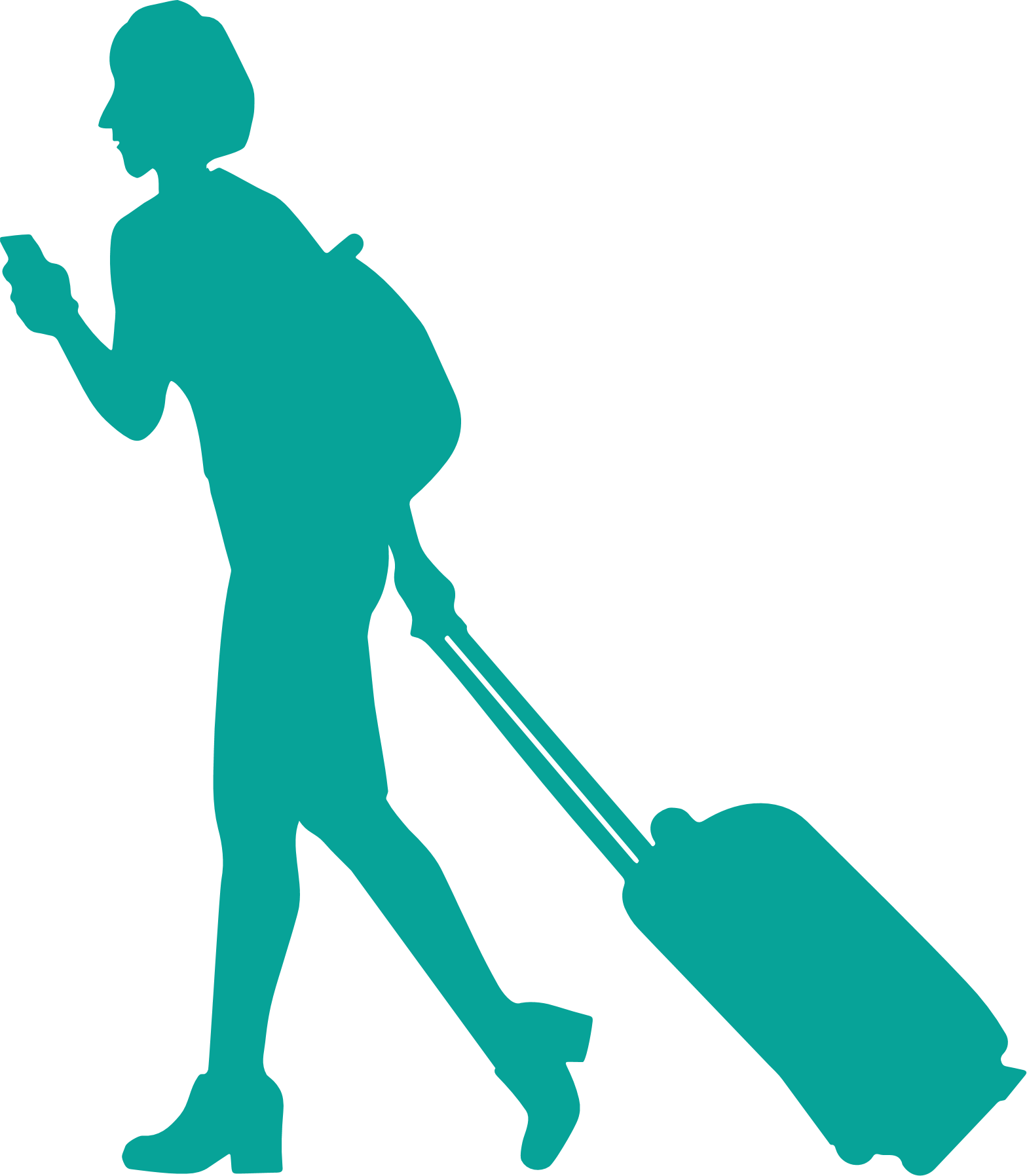 Add Contents Title
Simple Presentation
Domestic Travel
Get a modern PowerPoint  Presentation that is beautifully designed. I hope and I believe that this Template will your Time, Money and Reputation. Easy to change colors, photos and Text. Get a modern PowerPoint  Presentation that is beautifully designed.
Infographic Style
Your Text  Here
Your Text  Here
You can simply impress your audience and add a unique zing and appeal to your Presentations.
You can simply impress your audience and add a unique zing and appeal to your Presentations.
Your Text  Here
Your Text  Here
Your Text  Here
You can simply impress your audience and add a unique zing and appeal to your Presentations.
You can simply impress your audience and add a unique zing and appeal to your Presentations.
You can simply impress your audience and add a unique zing and appeal to your Presentations.
Simple Portfolio
Presentation
Portfolio  Designed
You can simply impress your audience and add a unique zing and appeal to your Presentations. I hope and I believe that this Template will your Time, Money and Reputation. 
Get a modern PowerPoint  Presentation that is beautifully designed.
Content  Here
Content  Here
Content  Here
Content  Here
You can simply impress your audience and add a unique zing and appeal to your Presentations.
You can simply impress your audience and add a unique zing and appeal to your Presentations.
You can simply impress your audience and add a unique zing and appeal to your Presentations.
You can simply impress your audience and add a unique zing and appeal to your Presentations.
Infographic Style
85%
35%
65%
45%
Example Text : Get a modern PowerPoint  Presentation that is beautifully designed. I hope and I believe that this Template will your Time, Money and Reputation. Get a modern PowerPoint  Presentation that is beautifully designed. Easy to change colors, photos and Text.
Contents Here
Contents Here
Contents Here
Contents Here
Get a modern PowerPoint  Presentation that is beautifully designed. Easy to change colors, photos and Text.
Get a modern PowerPoint  Presentation that is beautifully designed. Easy to change colors, photos and Text.
Get a modern PowerPoint  Presentation that is beautifully designed. Easy to change colors, photos and Text.
Get a modern PowerPoint  Presentation that is beautifully designed. Easy to change colors, photos and Text.
Infographic Style
Add Text
Add Text
Add Text
Add Text
Add Text
Add Text
Add Text
Add Text
Add Text
Add Text
Add Text
Add Text
Get a modern PowerPoint  Presentation that is beautifully designed.
Get a modern PowerPoint  Presentation that is beautifully designed.
Get a modern PowerPoint  Presentation that is beautifully designed.
Get a modern PowerPoint  Presentation that is beautifully designed.
Get a modern PowerPoint  Presentation that is beautifully designed.
Get a modern PowerPoint  Presentation that is beautifully designed.
Infographic Style
SIMPLE
PORTFOLIO
PRESENTATION
You can simply impress your audience and add a unique zing and appeal to your Reports and Presentations with our Templates. You can simply impress your audience and add a unique zing and appeal to your Reports and Presentations with our Templates. You can simply impress your audience and add a unique zing and appeal to your Reports and Presentations with our Templates.
Infographic Style
Infographic Style
Text 
Here
Your Text Here
Your Text Here
Your Text Here
Your Text Here
You can simply impress your audience and add a unique zing and appeal to your Presentations.
You can simply impress your audience and add a unique zing and appeal to your Presentations.
You can simply impress your audience and add a unique zing and appeal to your Presentations.
You can simply impress your audience and add a unique zing and appeal to your Presentations.
Text 
Here
Contents
 Here
Text 
Here
PowerPoint  
Presentation
PowerPoint  
Presentation
PowerPoint  
Presentation
Text 
Here
You can simply impress your audience and add a unique zing and appeal to your Presentations. Easy to change colors, photos and Text. Get a modern PowerPoint  Presentation that is beautifully designed.
Modern Portfolio Presentation
REAL ESTATE
Infographic Style
2020.03
2020.02
2020.01
You can simply impress your audience and add a unique zing and appeal to your Presentations.
2019.12
You can simply impress your audience and add a unique zing and appeal to your Presentations.
You can simply impress your audience and add a unique zing and appeal to your Presentations.
You can simply impress your audience and add a unique zing and appeal to your Presentations.
Simple PowerPoint
Simple PowerPoint
Simple PowerPoint
Simple PowerPoint
Simple PowerPoint
Simple PowerPoint
Simple PowerPoint
Simple PowerPoint
Infographic Style
80%
You can simply impress your audience and add a unique zing and appeal to your Presentations
70%
You can simply impress your audience and add a unique zing and appeal to your Presentations
Contents Here
Example Text : Get a modern PowerPoint  Presentation that is beautifully designed. I hope and I believe that this Template will your Time, Money and Reputation. Easy to change colors, photos and Text. You can simply impress your audience and add a unique zing and appeal to your Presentations. Get a modern PowerPoint  Presentation that is beautifully designed. I hope and I believe that this Template will your Time, Money and Reputation.
2019-nCoV
Get a modern PowerPoint  Presentation that is beautifully designed. I hope and I believe that this Template will your Time, Money and Reputation. Easy to change colors, photos and Text.

Get a modern PowerPoint  Presentation that is beautifully designed.
LOREM IPSUM DOLOR SIT AMET, CU USU AGAM INTEGRE IMPEDIT.
LOREM IPSUM DOLOR SIT AMET,
CU USU AGAM INTEGRE IMPEDIT.
You can simply impress your audience and add a unique zing and appeal to your Presentations. Easy to change colors, photos and Text.
CORONAVIRUS
Infographic Style
2019.12.00
2019.12.00
2019.01.00
2020.01.00
2020.02.00
Add Text
Easy to change colors, photos and Text.
Easy to change colors, photos and Text.
Easy to change colors, photos and Text.
Easy to change colors, photos and Text.
Easy to change colors, photos and Text.
Add Text
Add Text
Infographic Style
Contents Title
01
54% Add Text
54% Add Text
54% Add Text
Get a modern PowerPoint  Presentation that is beautifully designed. I hope and I believe that this Template will your Time, Money and Reputation. Easy to change colors, photos and Text.
Add Text
Contents Title
Contents Title
Get a modern PowerPoint  Presentation that is beautifully designed. I hope and I believe that this Template will your Time, Money and Reputation. Easy to change colors, photos and Text.
Get a modern PowerPoint  Presentation that is beautifully designed. I hope and I believe that this Template will your Time, Money and Reputation. Easy to change colors, photos and Text.
03
02
Add Text
Add Text
Column Infographic
You can simply impress your audience and add a unique zing and appeal to your Presentations.
Get a modern PowerPoint  Presentation that is beautifully designed.

You can simply impress your audience and add a unique zing and appeal to your Presentations. I hope and I believe that this Template will your Time, Money and Reputation. Easy to change colors, photos and Text.  You can simply impress your audience and add a unique zing and appeal to your Presentations. You can simply impress your audience and add a unique zing and appeal to your Presentations. Easy to change colors, photos and Text.  You can simply impress your audience and add a unique zing and appeal to your Presentations. You can simply impress your audience and add a unique zing and appeal to your Presentations. I hope and I believe that this Template will your Time, Money and Reputation. Easy to change colors, photos and Text. You can simply impress your audience and add a unique zing and appeal to your Presentations. I hope and I believe that this Template will your Time, Money and Reputation. Easy to change colors, photos and Text.  You can simply impress your audience and add a unique zing and appeal to your Presentations. Easy to change colors, photos and Text.  You can simply impress your audience and add a unique zing and appeal to your Presentations. Easy to change colors, photos and Text.  You can simply impress your audience and add a unique zing and appeal to your Presentations. I hope and I believe that this Template will your Time, Money and Reputation. 

I hope and I believe that this Template will your Time, Money and Reputation. You can simply impress your audience and add a unique zing and appeal to your Presentations. Easy to change colors, photos and Text.

Easy to change colors, photos and Text.
Column 
Infographic
Contents B
Contents A
Get a modern PowerPoint  Presentation that is beautifully designed. I hope and I believe that this Template will your Time, Money and Reputation. Easy to change colors, photos and Text. Get a modern PowerPoint  Presentation that is beautifully designed. I hope and I believe that this Template will your Time, Money and Reputation. Easy to change colors, photos and Text. Get a modern PowerPoint  Presentation that is beautifully designed. I hope and I believe that this Template will your Time, Money and Reputation. Easy to change colors, photos and Text. Get a modern PowerPoint  Presentation that is beautifully designed. I hope and I believe that this Template will your Time, Money and Reputation. Easy to change colors, photos and Text.

You can simply impress your audience and add a unique zing and appeal to your Presentations. Easy to change colors, photos and Text.

Get a modern PowerPoint  Presentation that is beautifully designed.
Get a modern PowerPoint  Presentation that is beautifully designed. I hope and I believe that this Template will your Time, Money and Reputation. Easy to change colors, photos and Text. Get a modern PowerPoint  Presentation that is beautifully designed. I hope and I believe that this Template will your Time, Money and Reputation. Easy to change colors, photos and Text. Get a modern PowerPoint  Presentation that is beautifully designed. I hope and I believe that this Template will your Time, Money and Reputation. Easy to change colors, photos and Text. Get a modern PowerPoint  Presentation that is beautifully designed. I hope and I believe that this Template will your Time, Money and Reputation. Easy to change colors, photos and Text.

You can simply impress your audience and add a unique zing and appeal to your Presentations. Easy to change colors, photos and Text.

Get a modern PowerPoint  Presentation that is beautifully designed.
Columns Infographic Simple  Portfolio Designed
THANK YOU
Insert the Subtitle of Your Presentation
Fully Editable Shapes
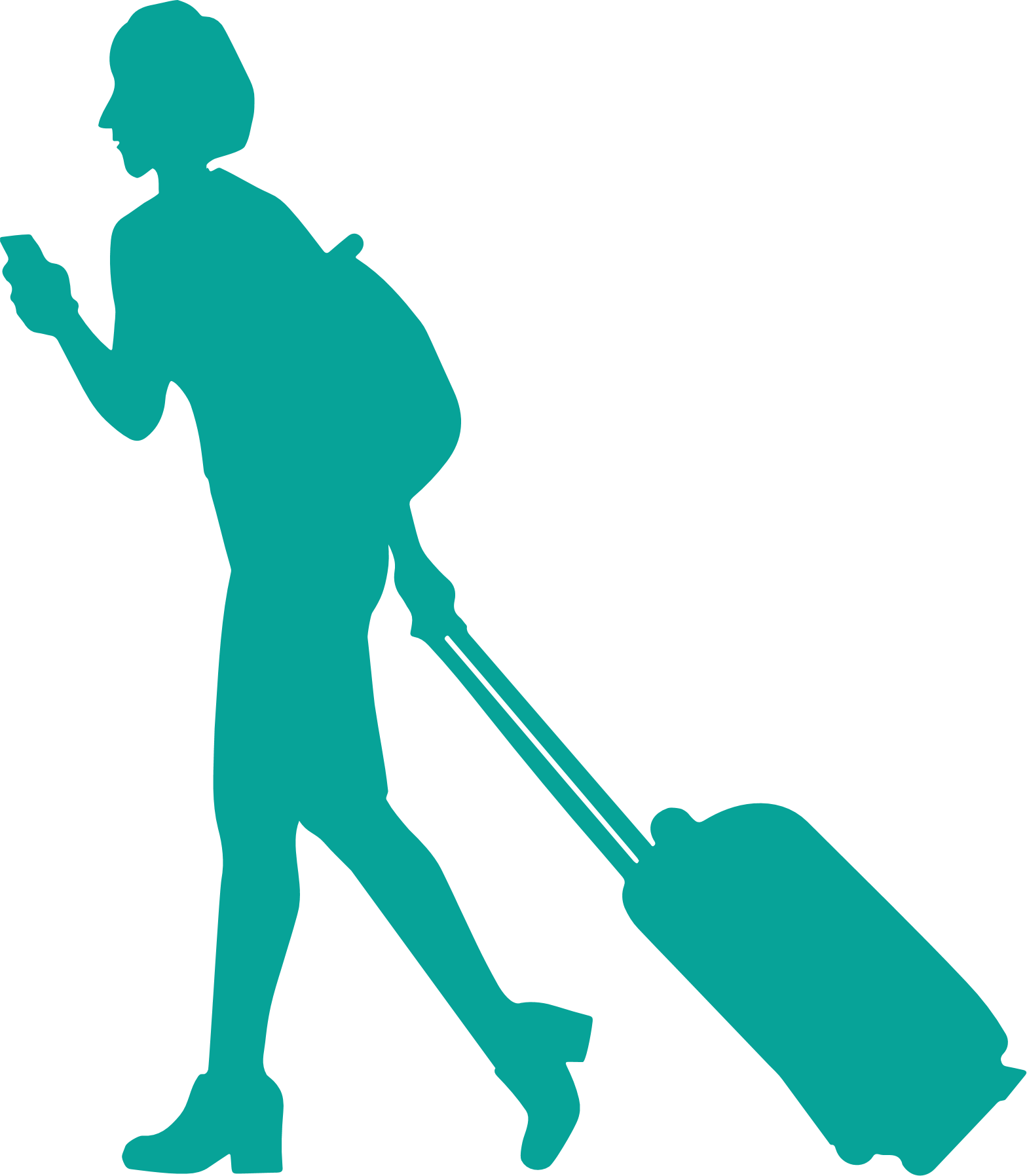 Fully Editable Shapes And PNG
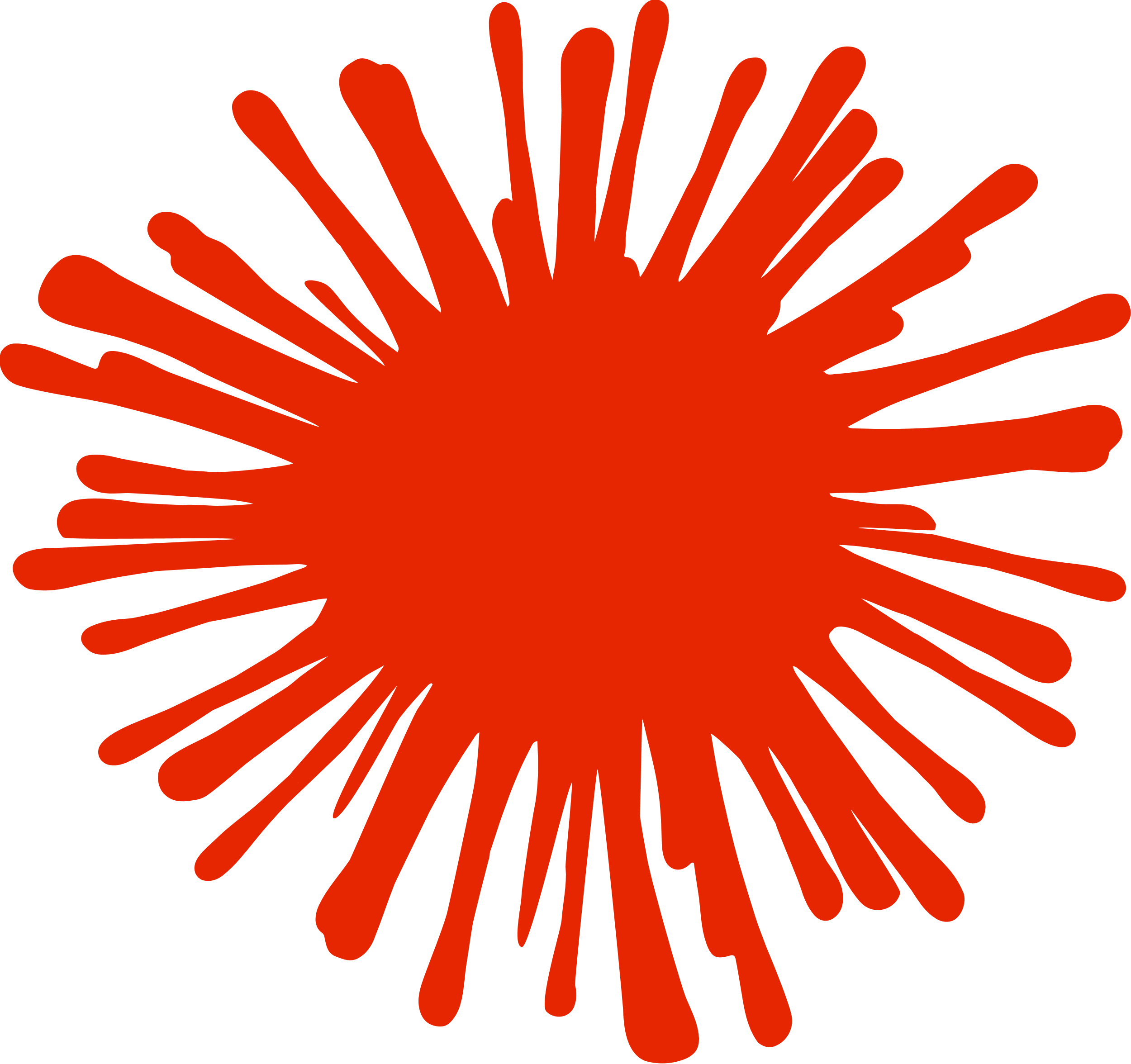 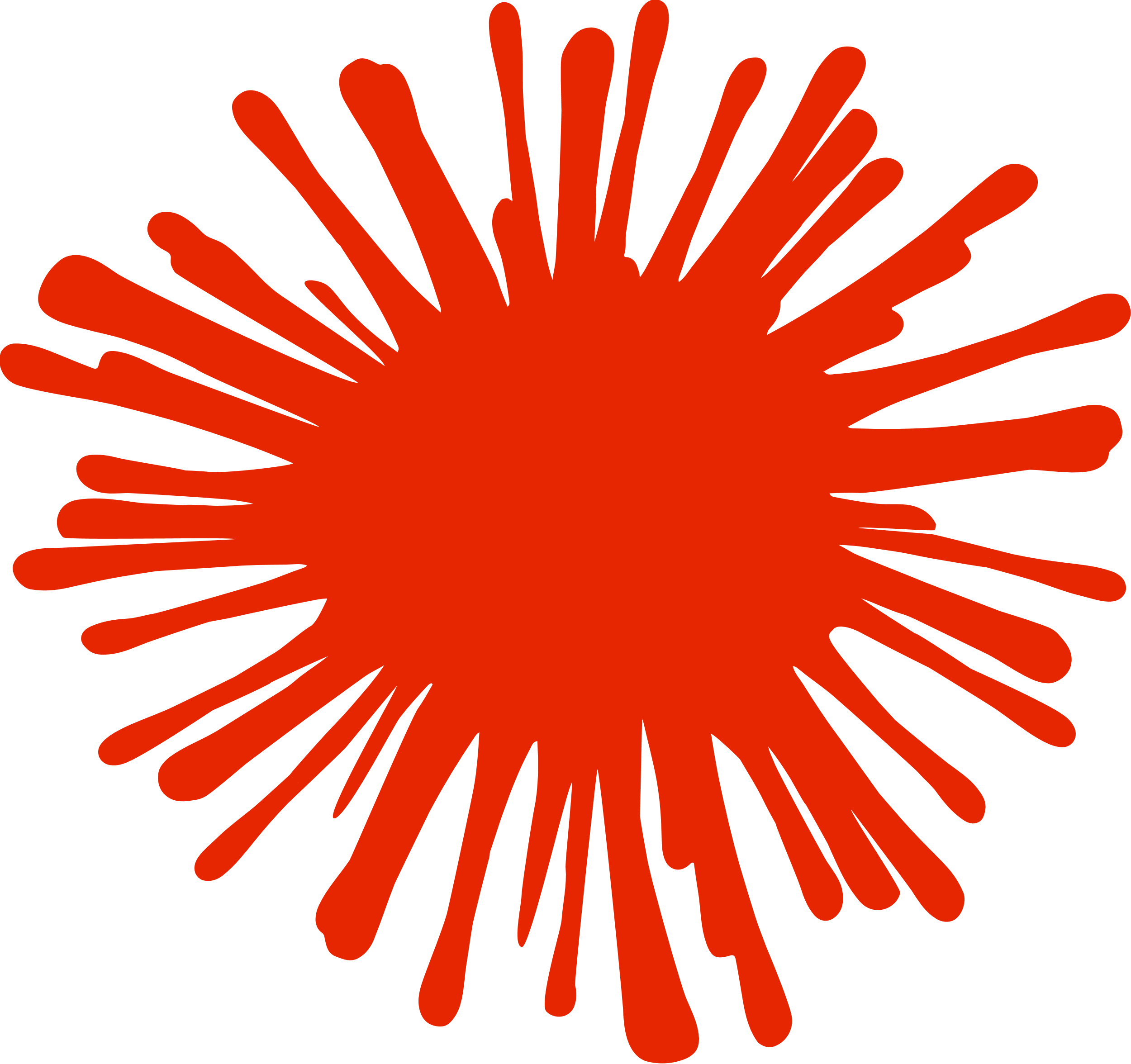 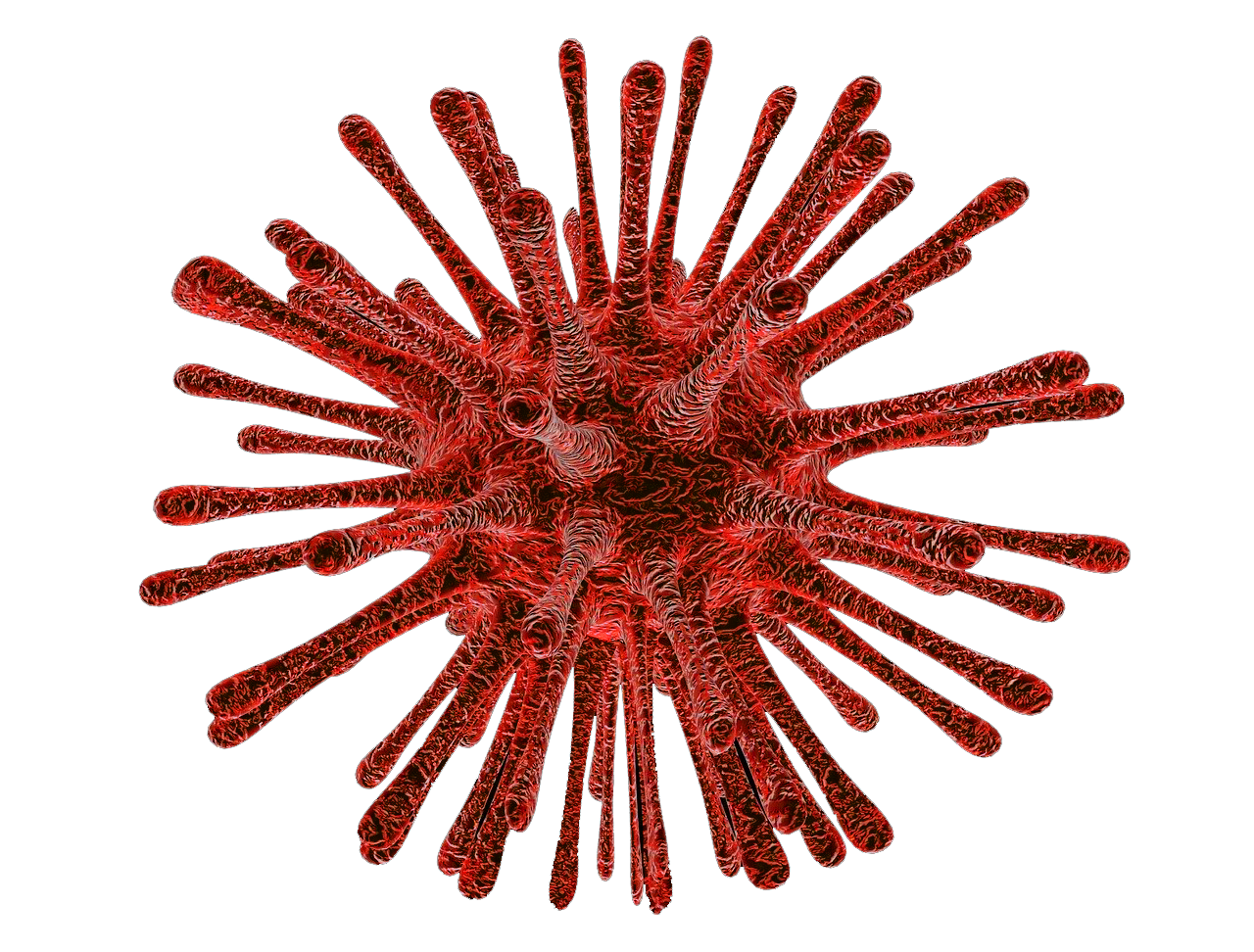 Fully Editable Icon Sets: A
Fully Editable Icon Sets: B
Fully Editable Icon Sets: C